SECONDO CIRCOLO POMIGLIANO D’ARCO
Insegnante: Napolitano Maria                               Bambini: 3 Anni                                                             Sezione: N
ATTIVITÀ PER I BAMBINI DI TRE ANNI
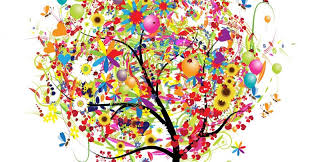 CHE EMOZIONE è PRIMAVERA ………………
Crea con la plastilina tanti fiori …
… CIAO PRIMAVERA …
Attività: Incolla tanti pezzetti di carta colorata sulla farfalla
CREA CON TECNICHE E MATERIALI VARI:Tante farfalle
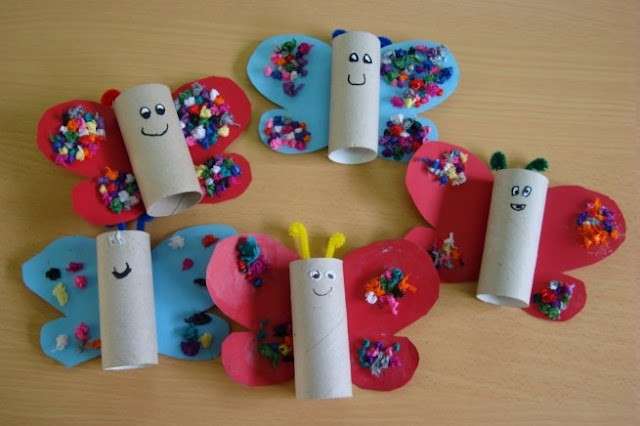 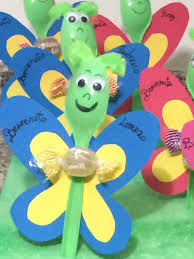 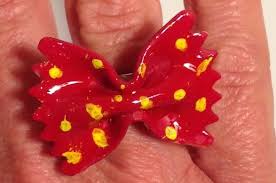